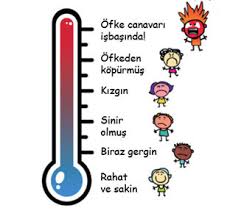 DUYGU ÖFKE ZORBALIK
Atilla Akşemsettinoğlu
Psikolojik danışman
DUYGULARIMIZ
Yaşanan, görülen ve duyulan şeylerin kişinin iç dünyasındaki yansımalarına duygu denir.
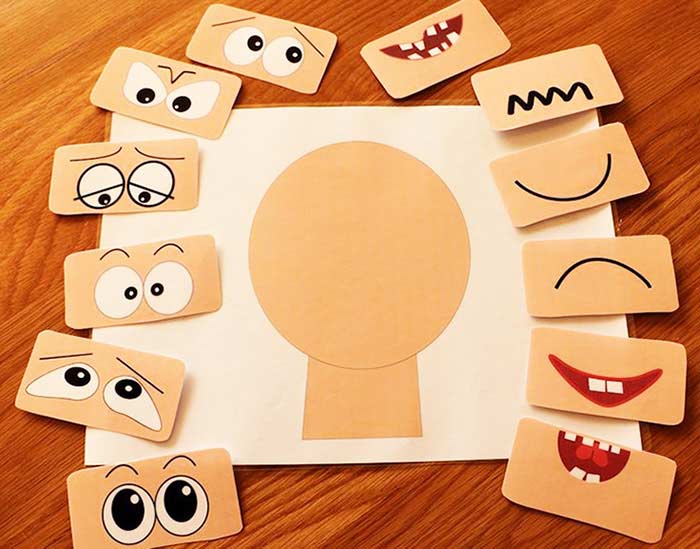 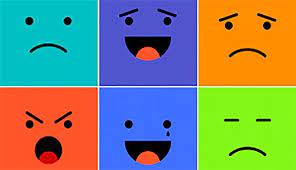 TEMEL DUYGULAR NELERDİR
Mutluluk, Üzüntü, Korku, Şaşkınlık,  
Öfke, Sevgi, Utanç ve İğrenmedir.
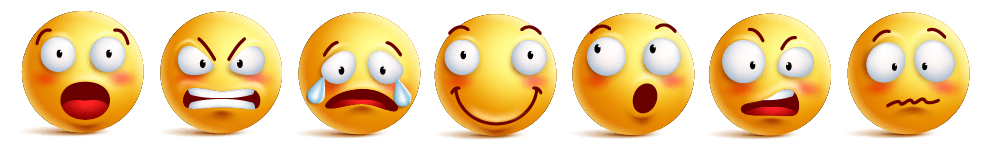 ÖFKE
Engellenme, İncinme veya Gözdağı Karşısında Gösterilen Saldırganlık Tepkisi, Kızgınlık, Hışım, Hiddet, Gazap (TDK)
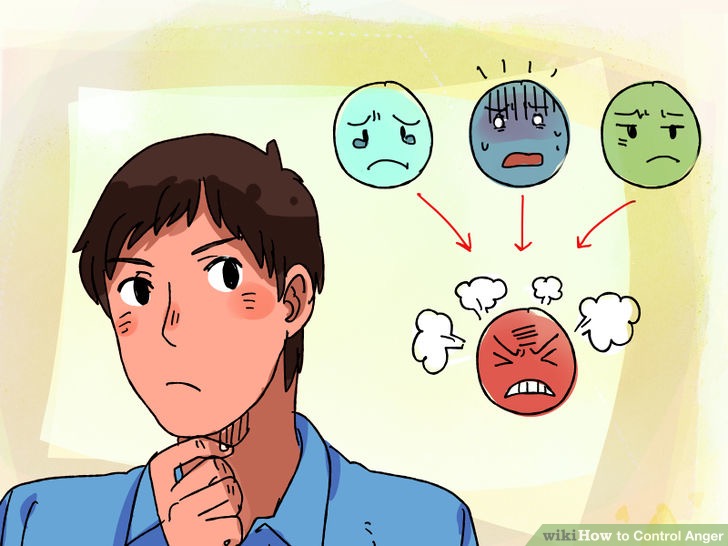 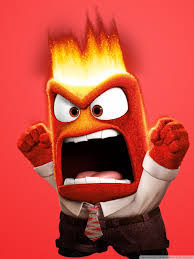 NEDEN ÖFKELENİRİZ
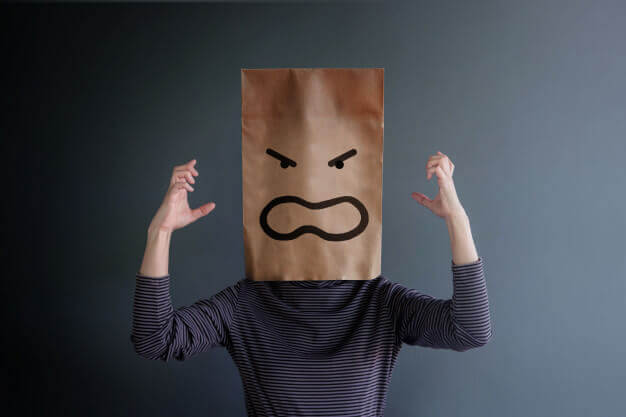 Çıkmazda olduğumuzu hissettiğimizde
Anlaşılmadığımızı hissettiğimizde
Engellendiğimizde
Tehdit algıladığımızda 
Benliğimize yönelik bir saldırı olduğunda 
Bizim için önemli olan şeylere saldırıldığında
ZORBALIK
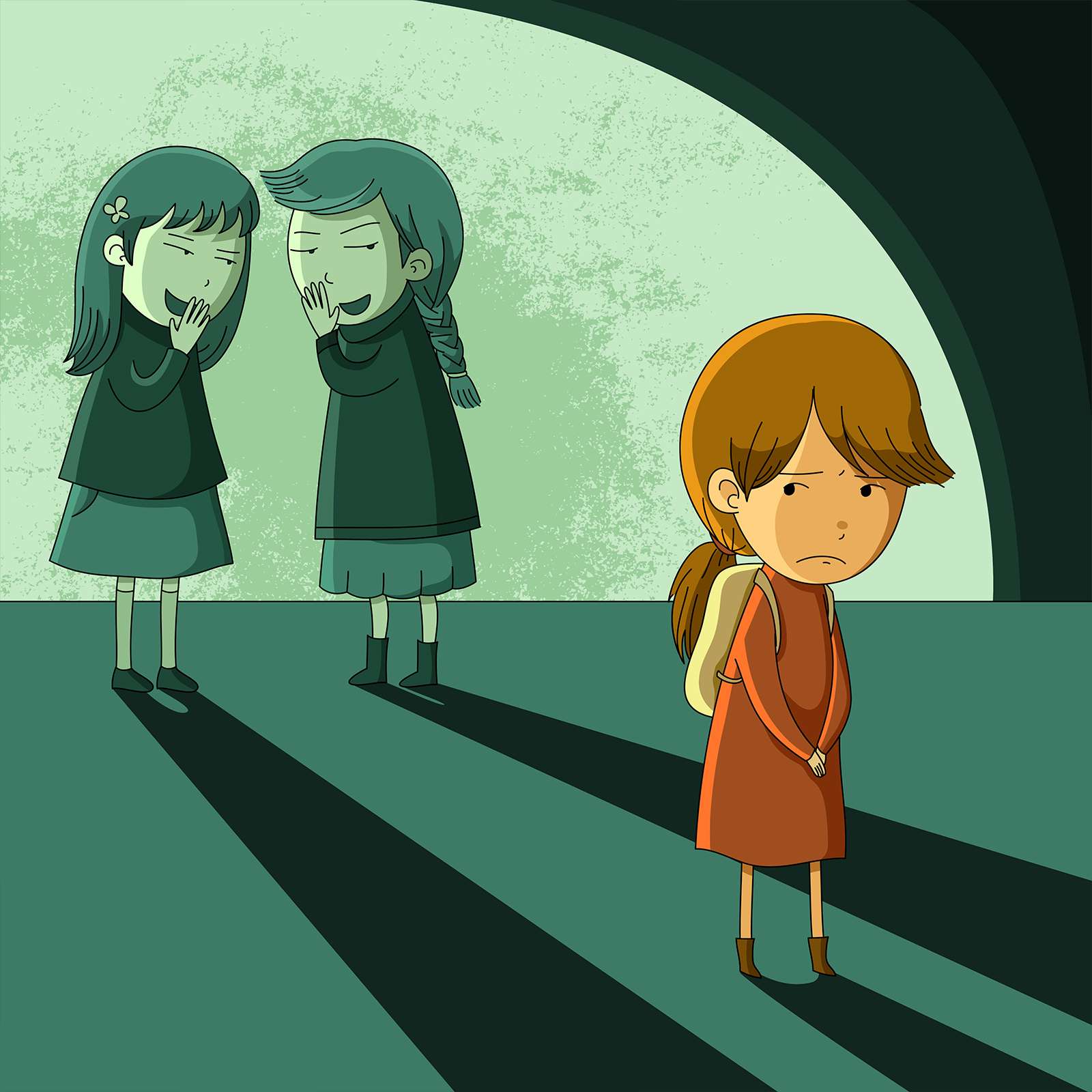 Daha Üstün Konumda ya da Güçlü Olanın Karşısındakini Genellikle İstediklerini Yaptırmak veya Alay Etmek Amacıyla- Etkilemesi, Ezmesi ve Gözünü Korkutması
KİMLER ZORBALIK YAPAR?
SALDIRGANLAR
GÜÇLÜ GÖRÜNEN ZAYIFLAR
BAZI TRAVMALARINI BU ŞEKİLDE BASTIRANLAR
EMPATİ BECERİSİ DÜŞÜK OLANLAR
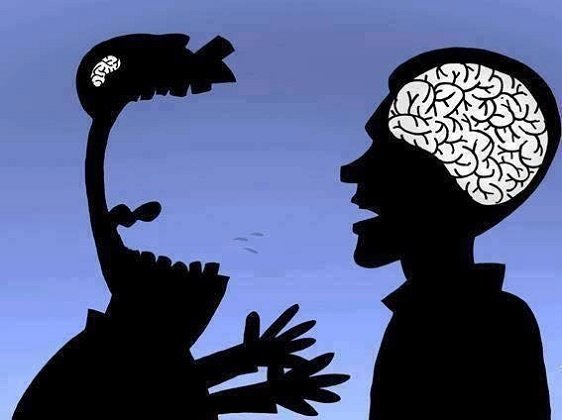 Duygularını ne yaparsın ?
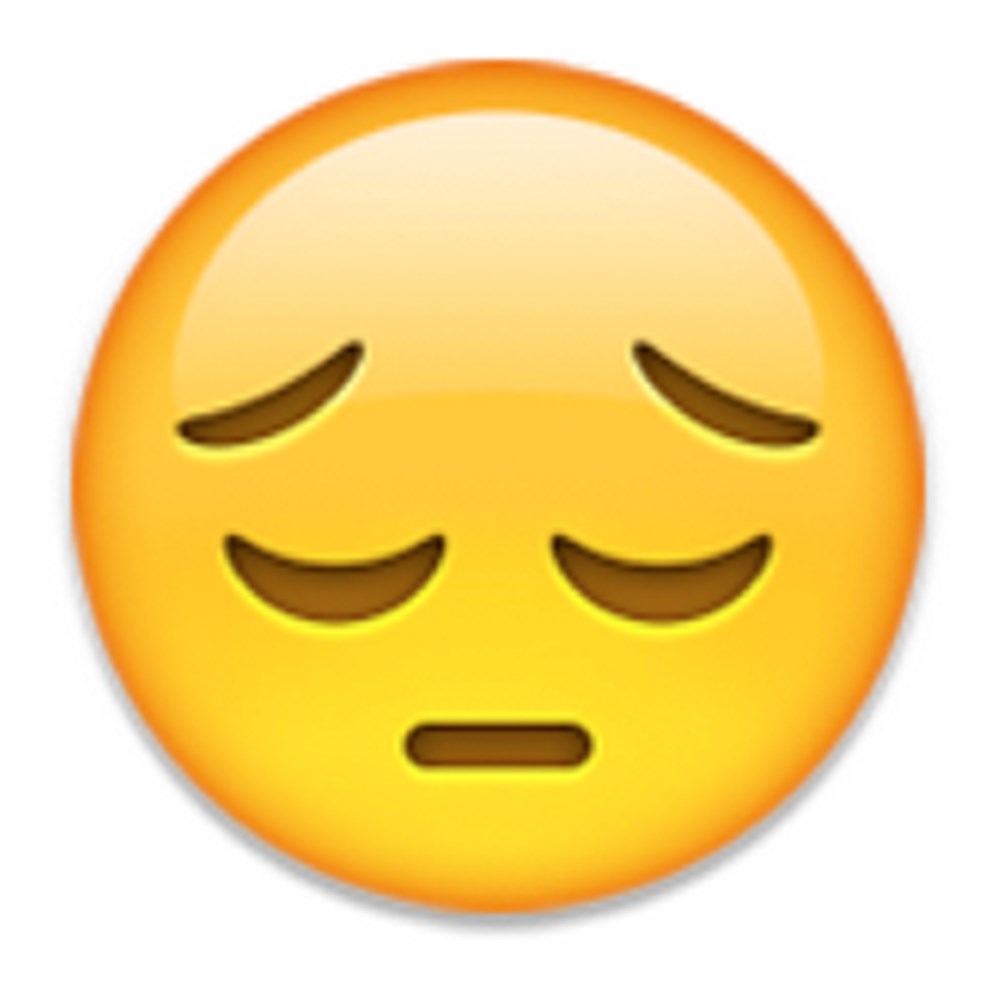 A- Kendime saklarım kimseyle paylaşmam onlar benim biricik duygularım.
B- Kimle ya da Hangi davranışla ilgiliyse duygumu karşıdakine söylerim. İçimde dert olacağına dışımda mert olsun derim.
C- Duygularımı tanımakta ve tanımlamakta zorluk çektiğim için bu soruya herhangi bir cevabım yok.
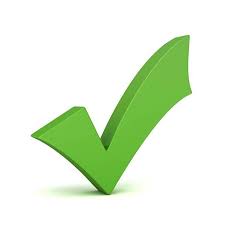 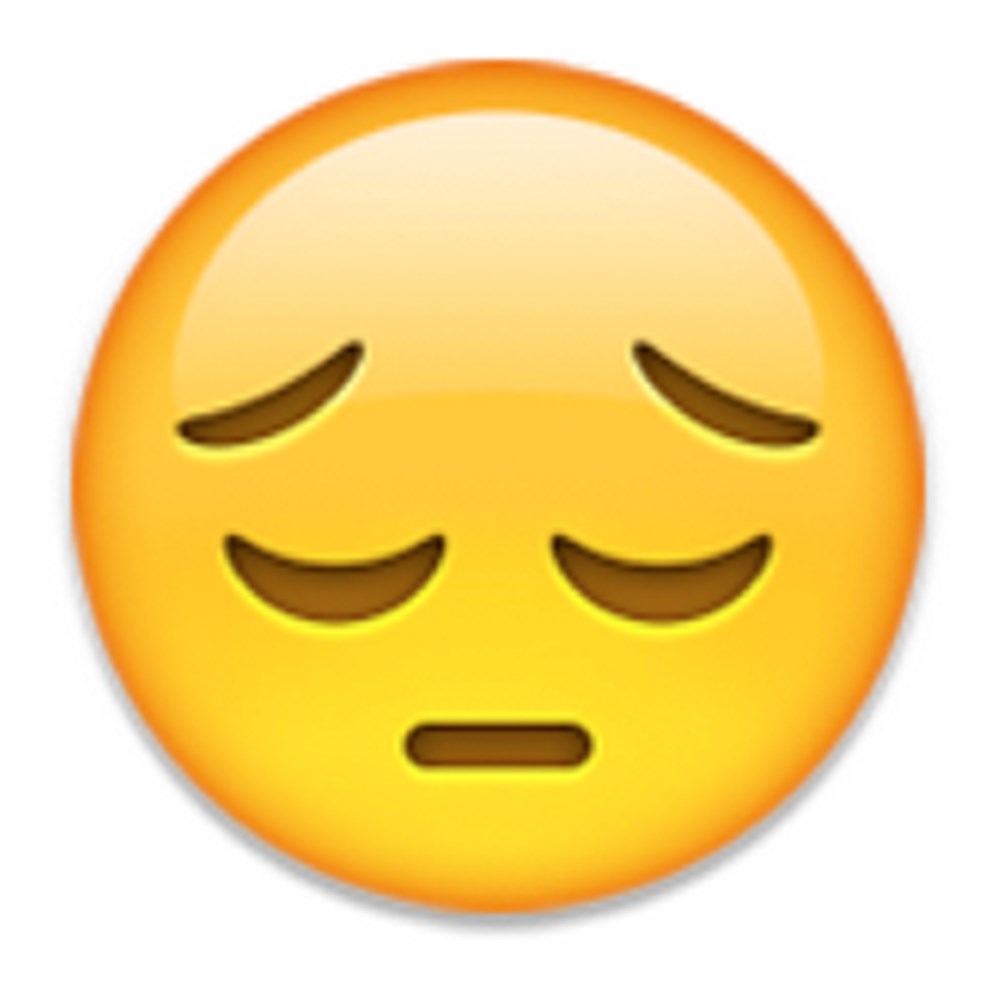 Kendini ifade etmek, doğru iletişim kurmak, pişmanlıkların önüne geçmek ve daha bir sürü şey
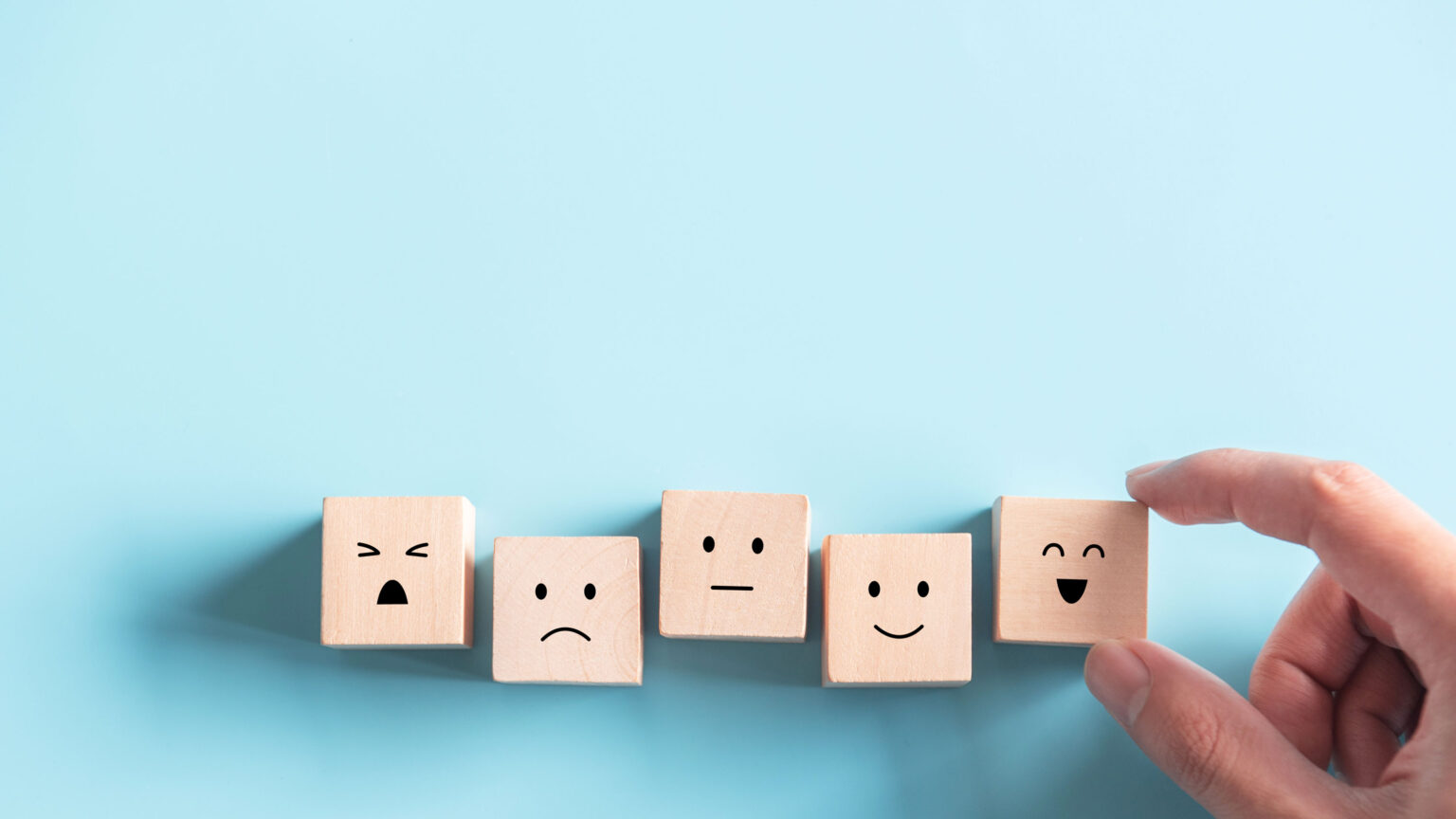 Öfkelendiğinde ne yaparsın ?
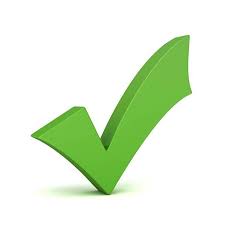 A- Karşımdakine öfkelendiğimi söyler ve iletişime bir yolunu bularak ara veririm.
B- Öfkemi olduğu gibi kusar belki küfür eder hatta belki fiziksel şiddete başvururum.
C- Öfkemi dinamiti yutarcasına içimde yaşar içimde patlatırım. Kimseye hiçbir şeyi belli etmemeye çalışırım
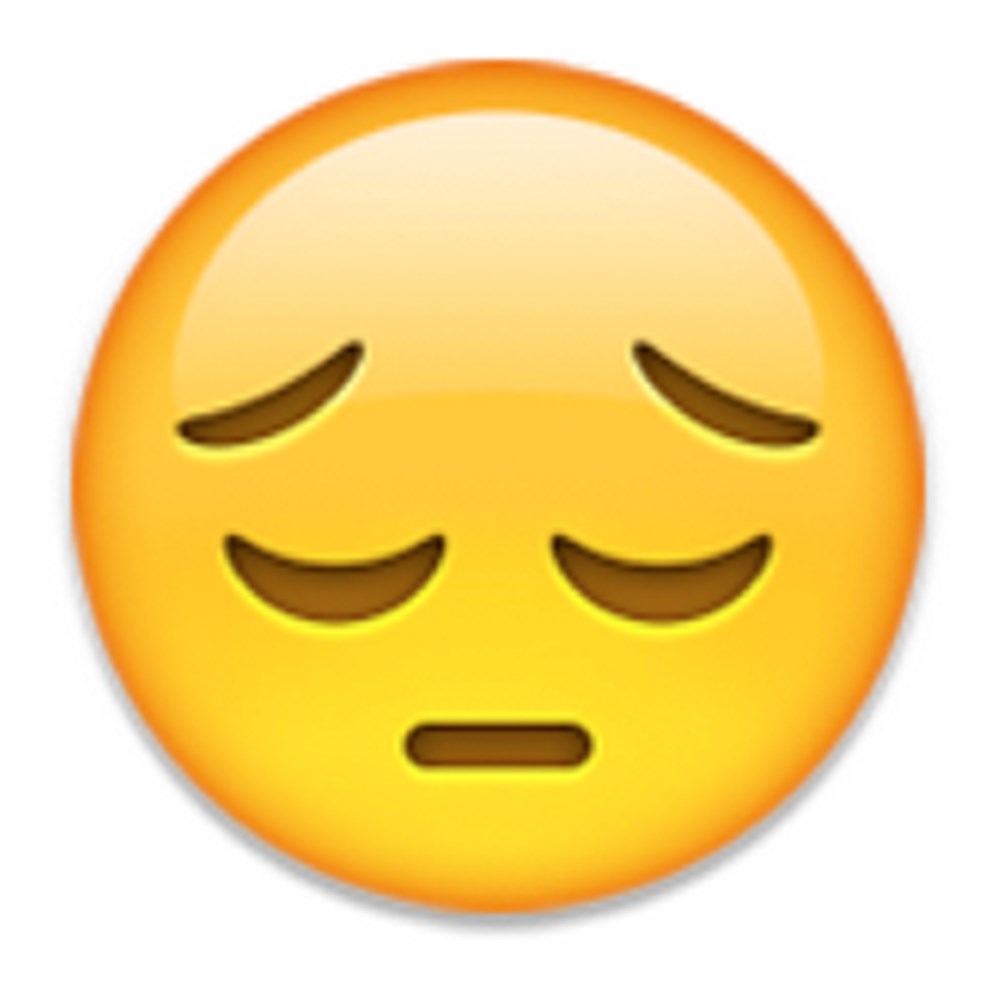 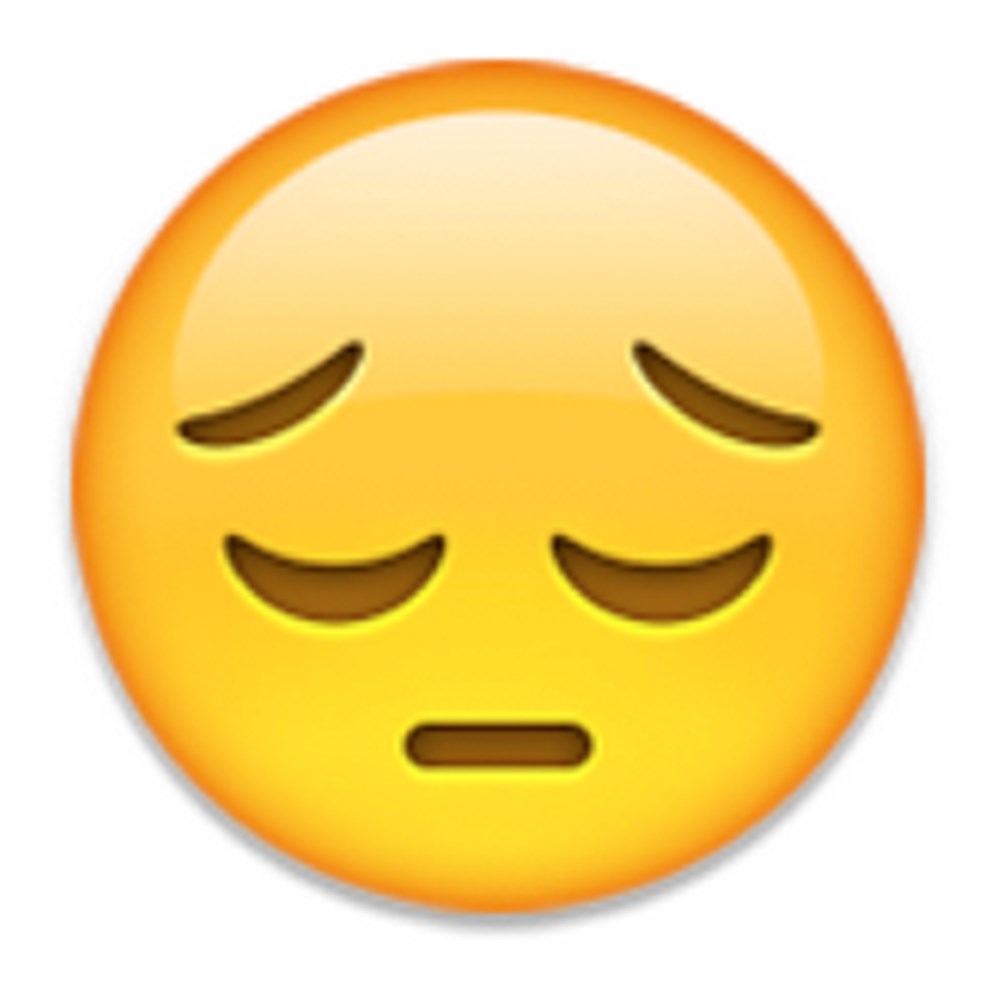 ÖFKENDEN BAHSET VE İLETİŞİME ARA VER
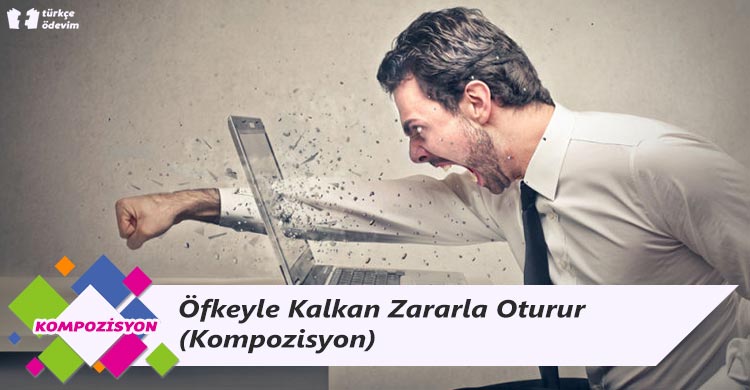 Sence zorbalık nedir?
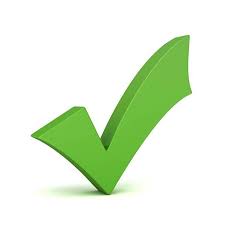 A- Birinin herhangi bir konuda kendince üstün yönünü kullanarak, karşısındakini huzursuz ve rahatsız ettiği tüm davranışlar zorbalıktır.
B- Küfür ve fiziksel şiddet zorbalıktır.
C- Alay etmek, lakap takmak, iftira atmak v.b davranışlar zorbalıktır.
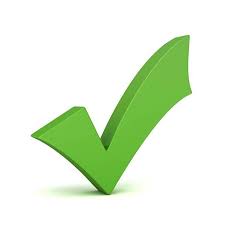 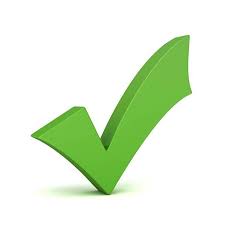 Zorbaca davranışlar
Alay etmek                   Aşağılamak                  Lakap Takmak           Farklılığına saygı duymamak 
                                                                                                 



Ve bunların hepsini Sosyal Medyada Yapmak
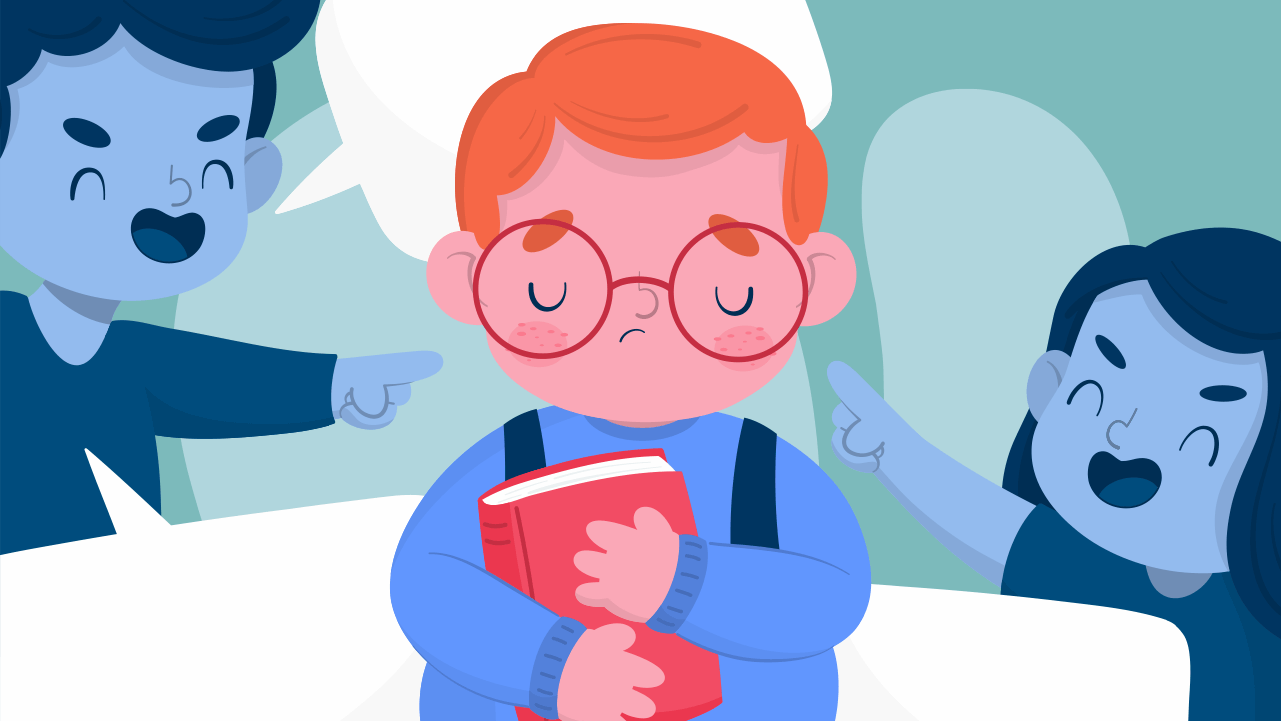 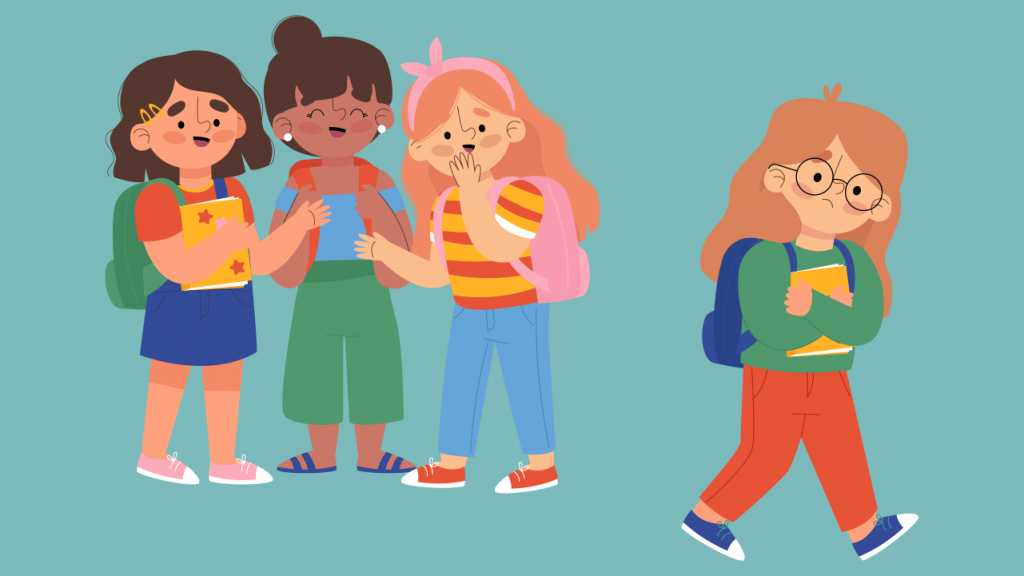 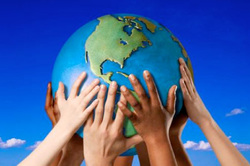 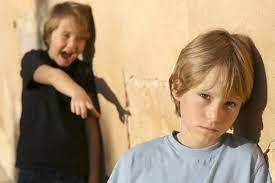 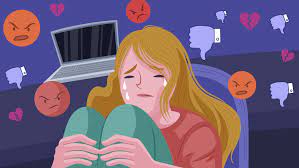 Siber zorbalık nedir?
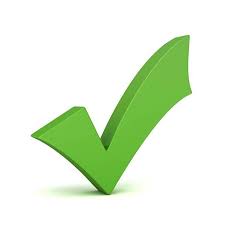 A- İnternette birine küfür ve hakaret etmek.
B- İnternette birini aşağılamak ve alay etmek.
C- İnternette belli kişileri kastederek genel ifadelerle aşağılamak, küçümsemek vb.
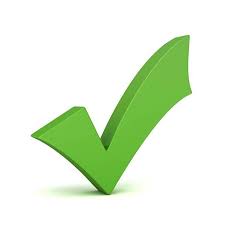 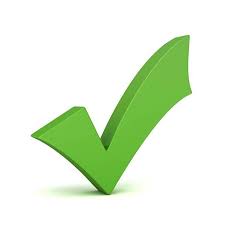 Zorbaca davranışların tamamının internet ortamında yapılması
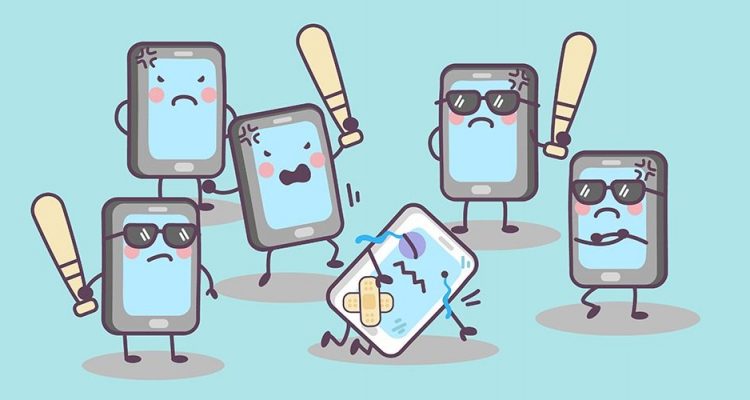 Arkadaşına karşı zorbaca davrandığını fark ettiğinde ne yaparsın?
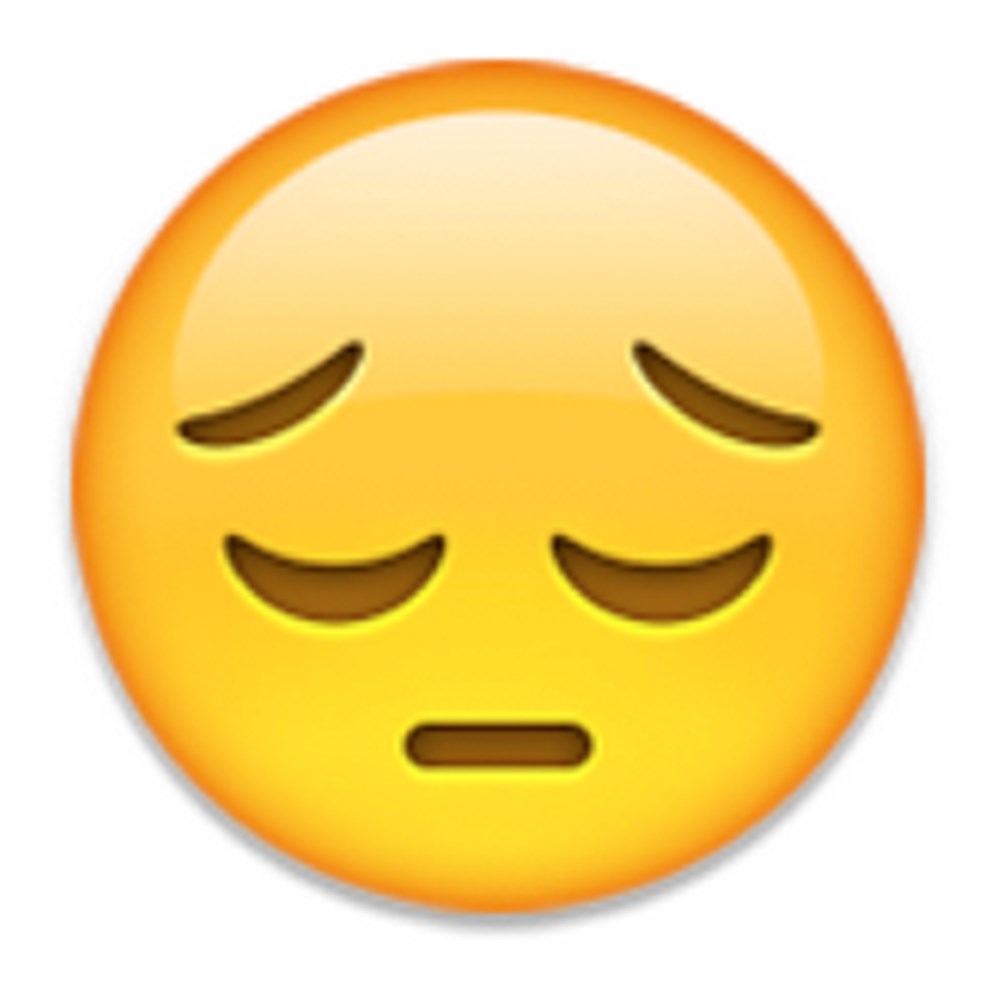 A- Bu durumu çok önemsemem olmuş bitmiş derim.
B- Bu rahatsızlığımdan kurtulmak için başka arkadaşlarıma durumu anlatır, ben ona yanlış yaptım der rahatlamaya çalışırım.
C- Onunla konuşur ve yaşananlardan dolayı hissettiklerimi anlatırım.
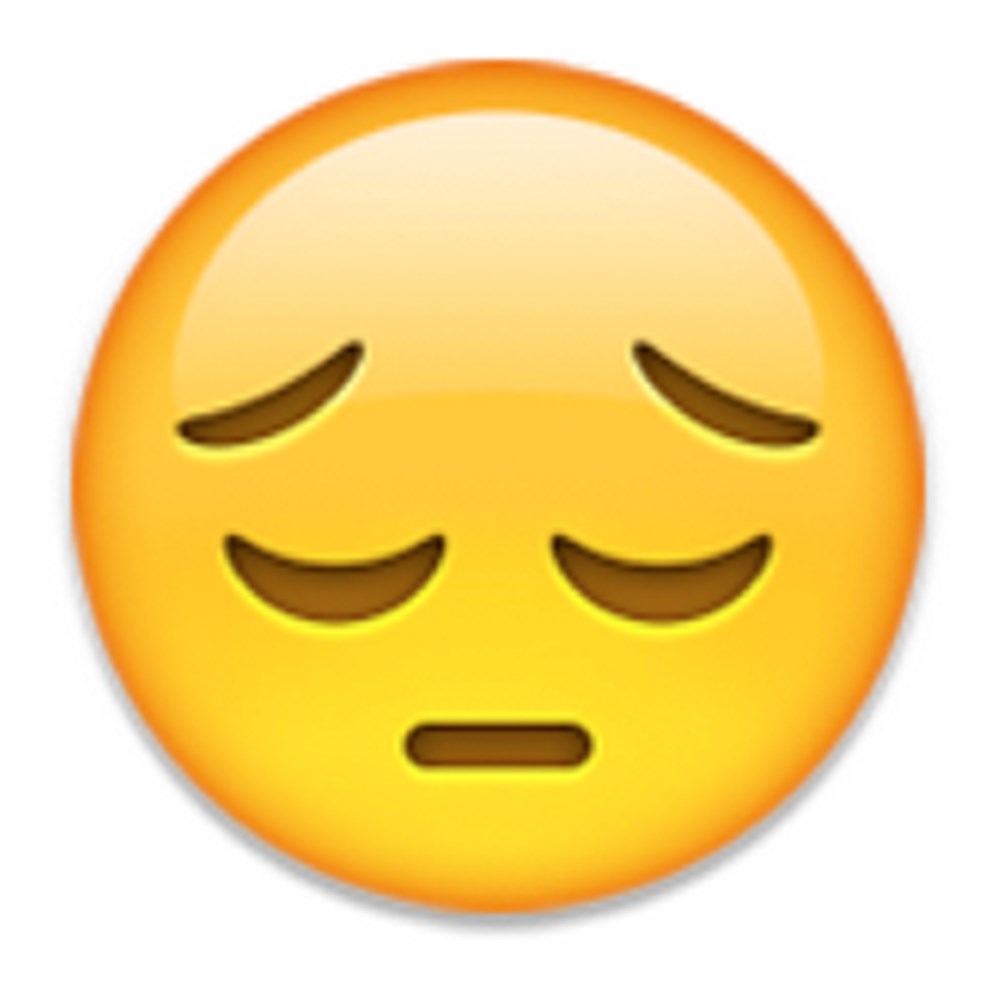 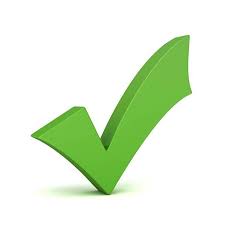 Yürekten gelen ve davranışla desteklenen özür gibisi yoktur.
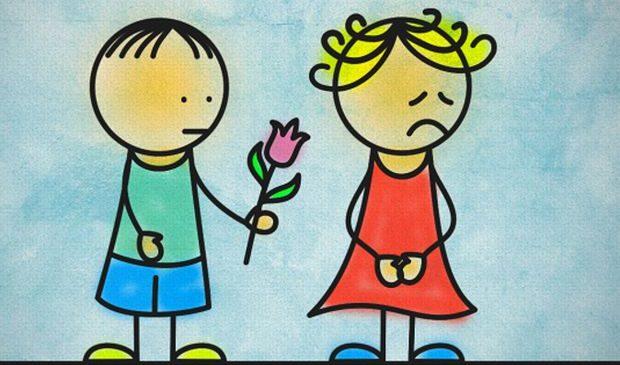 Zorbalığa maruz kaldığını hissettiğinde ne yaparsın?
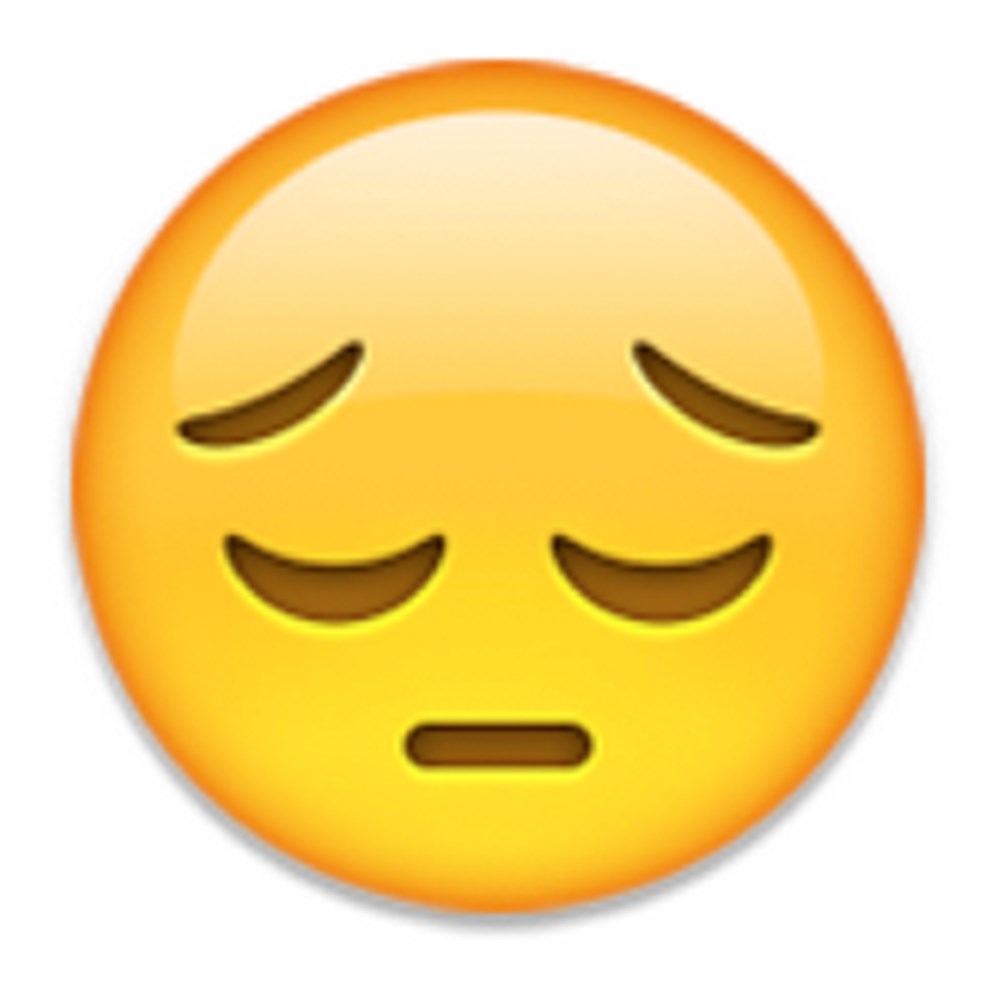 A- Altta kalmam aynısını ona yaparım.
B- Zorbaya yaptığının bana ne hissettirdiğini söyler ve bir daha yapmaması konusunda açıkça uyarırım, gerekirse iletişimimi azaltır ve tekrarlarsa etrafımdan yardım isterim
C- Zorbalığı anlarım anlamasına ama bende güler onlar gibi eğlenirim. Arkadaşsızlıktan yada başka şeylerden korkarım.
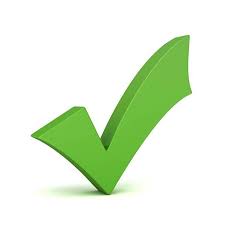 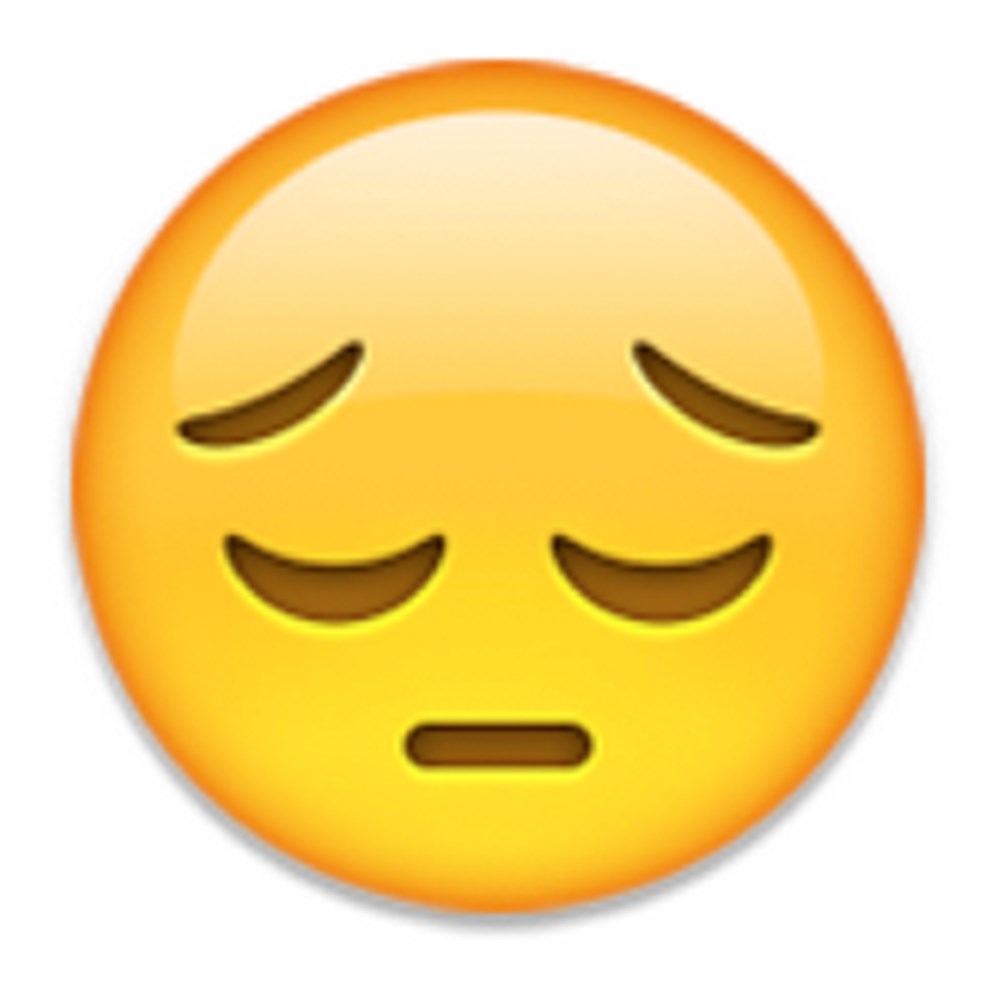 Duygunu Söyle, Uyarıda Bulun, Yardım İste
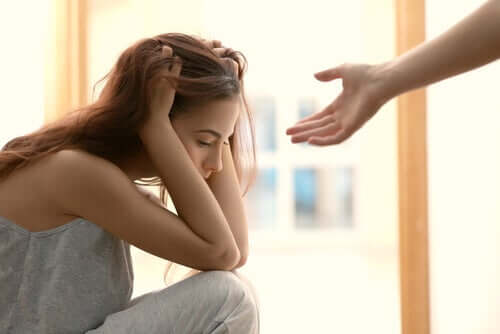 ZORBALARA ve GİZLİ ZORBALARA UYARILAR
Yapma arkadaşlarını üzme. 10 yıl sonra nasıl anılacağını düşün
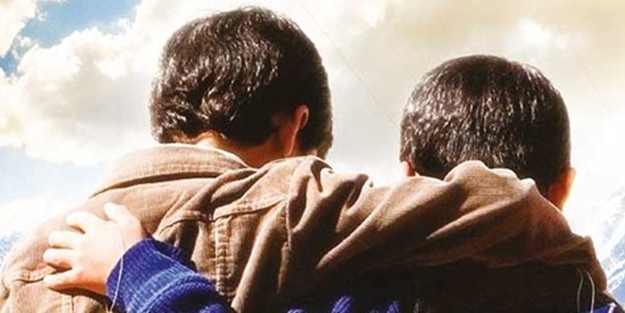 ZORBALARA ve GİZLİ ZORBALARA UYARILAR
Karşındakinin yaptığından ötürü neler hissettiğini anlamaya çalış. Aynı sana yapılsaydı ne hissederdin onu düşün.
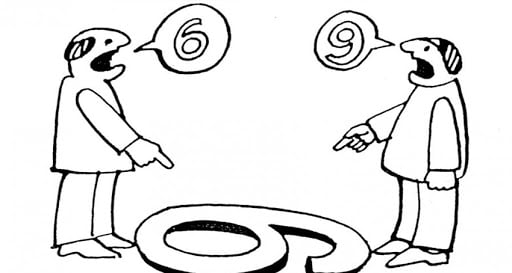 ZORBALARA ve GİZLİ ZORBALARA UYARILAR
Artık çocuk değilsin. Yaptığın davranışın sorumluluğunu al ve yaptırımları olacağını bil.
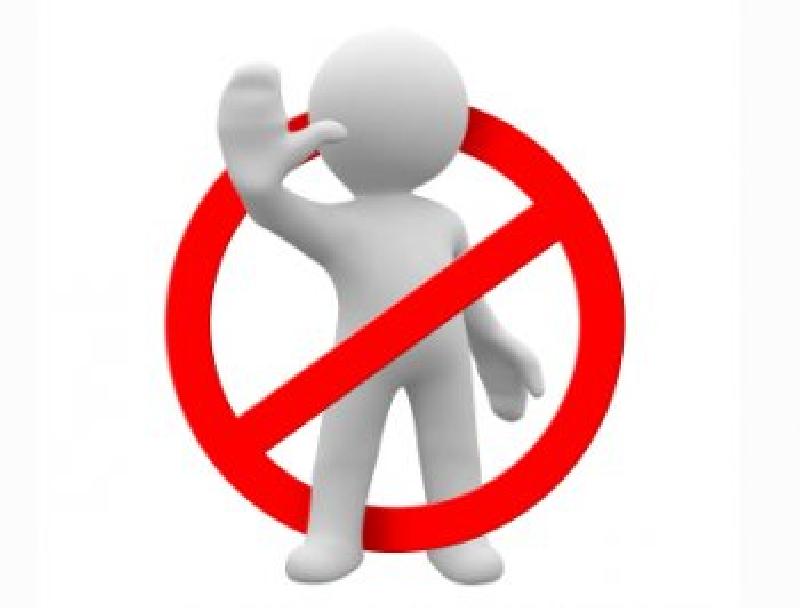 ZORBALARA ve GİZLİ ZORBALARA UYARILAR
Her şeye rağmen devam edersen, samimiyetsiz arkadaşlık ilişkilerine ve gelecekteki kalabalık yalnızlığına hazır ol.
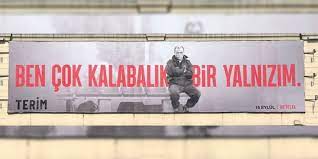 BU SALONDAN ZORBA ÇIKAMAZ
GÜRÜLTÜSÜZ, DİKKATLE DİNLEYEN, KATILIM GÖSTERENLERE TEŞEKKÜRLER



DİĞERLERİNE ÖFKELİYİM DAHA SONRA KONUŞALIM